Bond polarity and dipole moment
 Polarity of molecules
Learning Outcomes

    At the end of the lesson the students should be able to:

(d) Explain bond dipole and dipole moment.
(e) Deduce the polarity of molecules based on the shapes and resultant bond dipole.
When a negatively charged rod is brought close to a thin stream of water, deflection occurs.
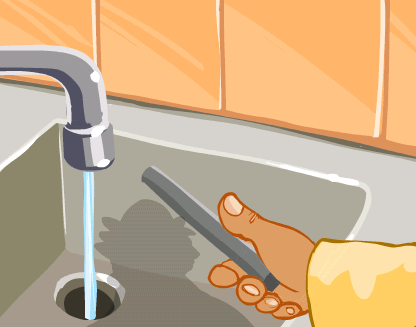 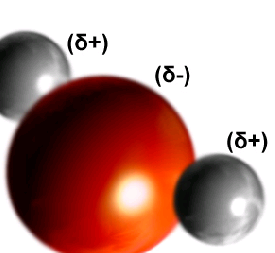 Polar bond
A bond between atoms of different electronegativities in which the distribution of the density of the bonding electron pair is asymmetrical.
Patterns of electronegativity in the Periodic Table

The most electronegative element is fluorine. 

Electronegativity always increase towards fluorine in the Periodic Table.
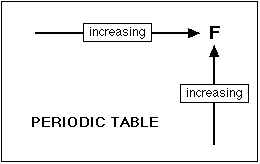 Polar molecule
A dipole molecule in which the positive and negative pole can be distinguished (because of the separation of the charge).
Example:
     +    
O  =  C  =  O      polar or nonpolar?
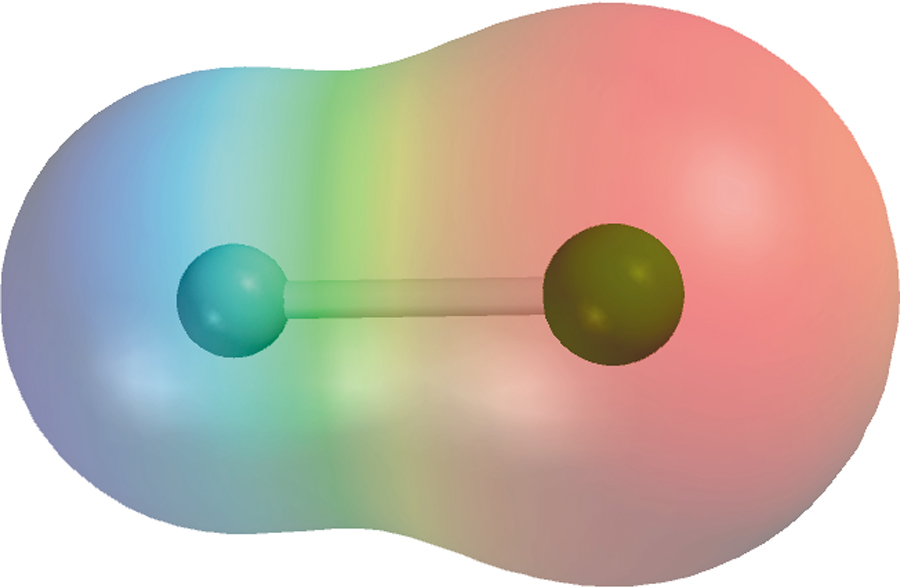 F
H
d-
d+
Polar Molecules
electron rich
region
electron poor
region
Answer:
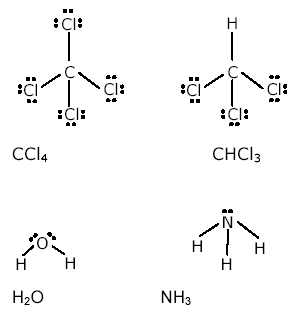 polar molecules: H2O, NH3, CHCl3
non-polar molecule: CCl4